Machine Learning
Inf-2101, fall 2012
Lars Ailo Bongo
larsab@cs.uit.no
Overview
Today:
Why machine learning?
Machine learning for classification
Rob Shapire
Princeton PICASso mini-course
Next week:
Data analysis using machine learning
Disclaimer
Machine learning is a big topic
Goal for these lectures is to give you an overview
I am not an expert in machine learning
To learn more: 
FYS-3012 Pattern Recognition
Requires linear algebra and statistics
Why learn machine learning?
Turing Award 2012(Nobel Prize of Computing)
Judea Perl (UCLA)
“For fundamental contributions to artificial intelligence through the development of a calculus for probabilistic and causal reasoning.”
http://amturing.acm.org/award_winners/pearl_2658896.cfm
Alan Turing
Born July 23, 1912
Computer science pioneer
Father of Artificial Intelligence
Turing test
War hero (cryptoanalysis)
Homosexual
http://www.nature.com/news/specials/turing/index.html
http://www.radiolab.org/blogs/radiolab-blog/2012/mar/19/turing-problem/
Greatest Jeopardy! player in the world
Who is Watson?
Artificial Intelligence demonstration system from IBM
http://www-03.ibm.com/innovation/us/watson/
http://www.nytimes.com/2010/06/20/magazine/20Computer-t.html?pagewanted=all
Science Fiction
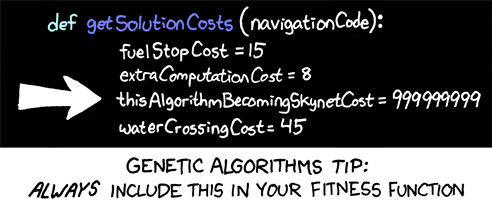 State of the art?
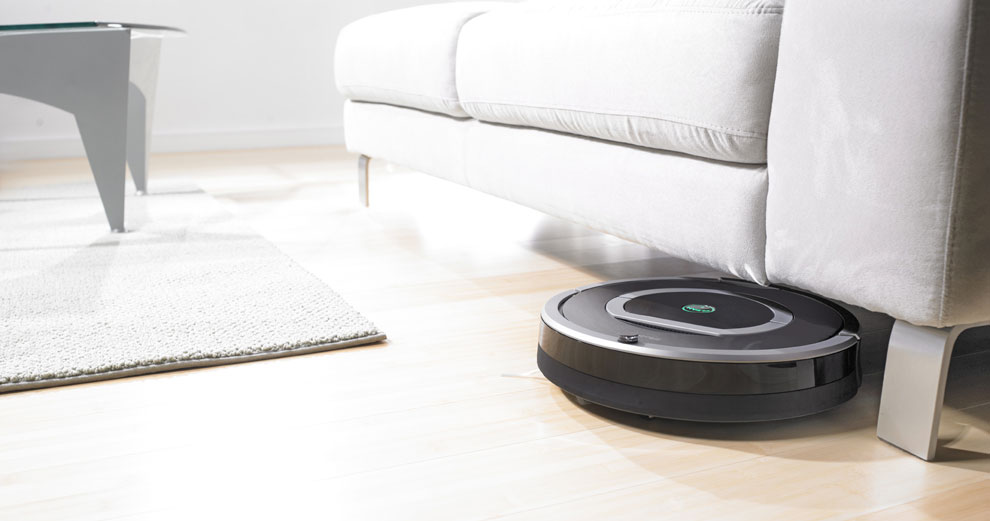 Machine learning
Branch of AI
Very much in use:
Bioinformatics
Google
Business Inteligence
Fifth Paradigm in Science
3rd: computational science
Last decade
4th: data-intensive science
Currently
5th: hypothesis generation
Some claim
PICASso Mini-Course
http://www.cs.princeton.edu/~schapire/talks/picasso-minicourse.pdf
SVM
Figure in next slide is from: http://www.broadinstitute.org/annotation/winter_course_2006/index_files/Noble%202006%20SVM%20tutorial%20Nat%20Biotech.pdf
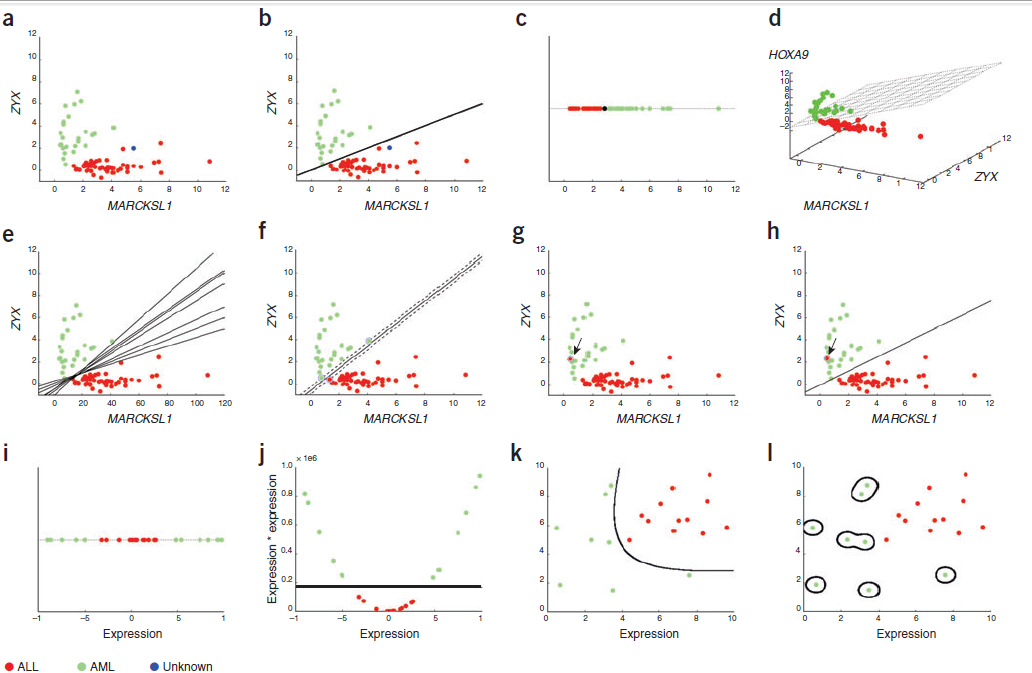 Machine Learning(part II)
Inf-2101, fall 2012
Lars Ailo Bongo
larsab@cs.uit.no
Overview
Previous week:
Why machine learning?
Machine learning for classification
This week:
Data analysis using machine learning
Source for Examples
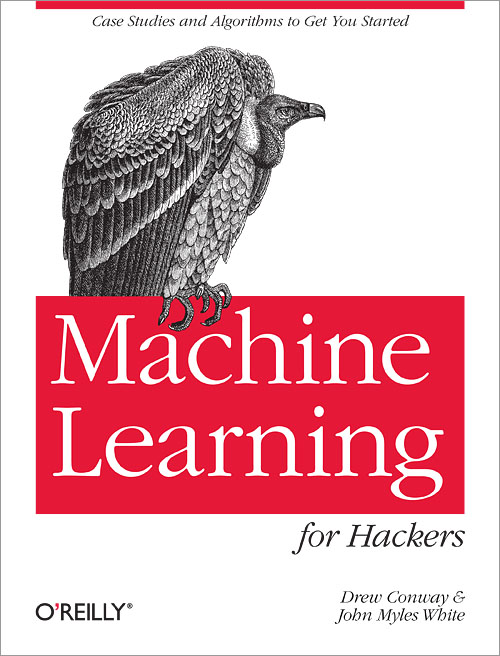 Alternative Book(does not focus on machine learning)
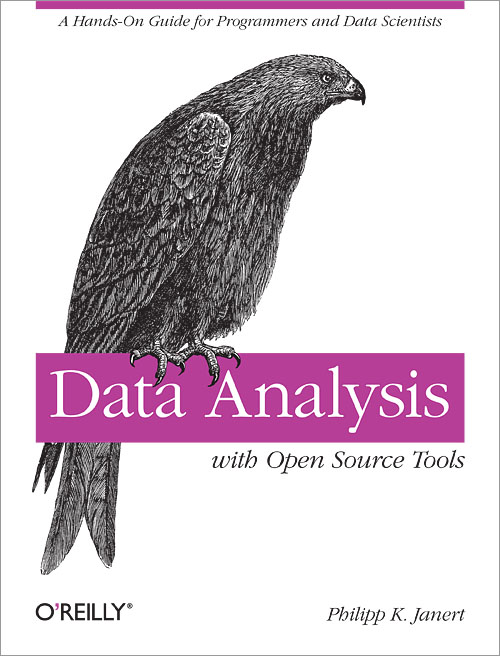 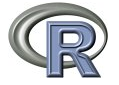 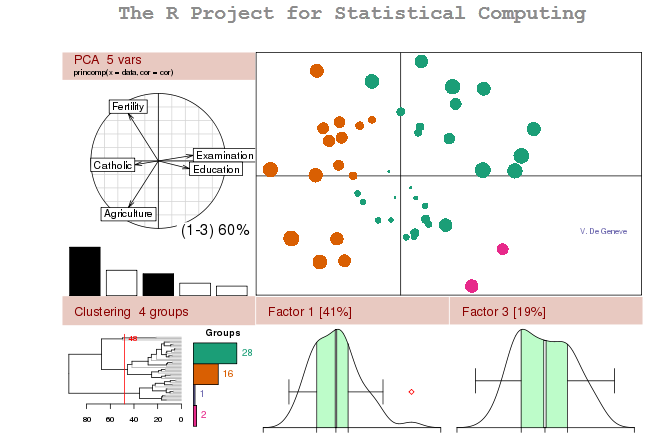 “The best thing about R is that it was developed by statisticians. The worst thing about R is that… it was developed by statisticians.” -Bo Cowgill, Google
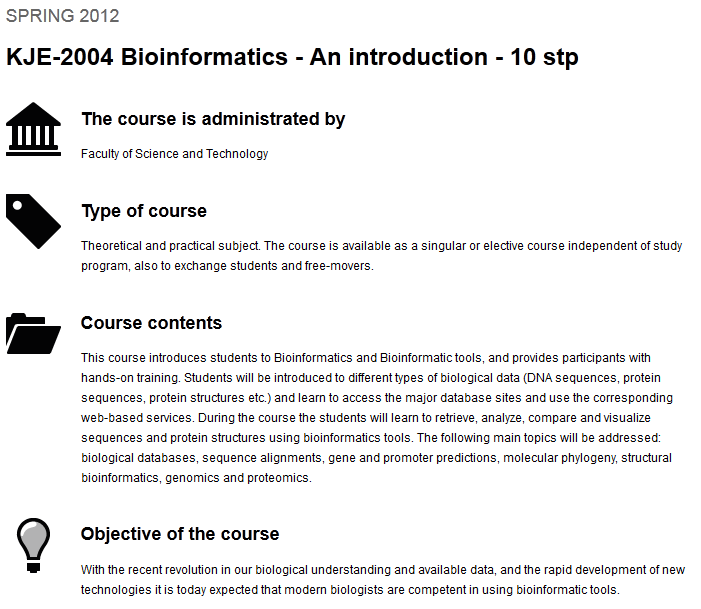 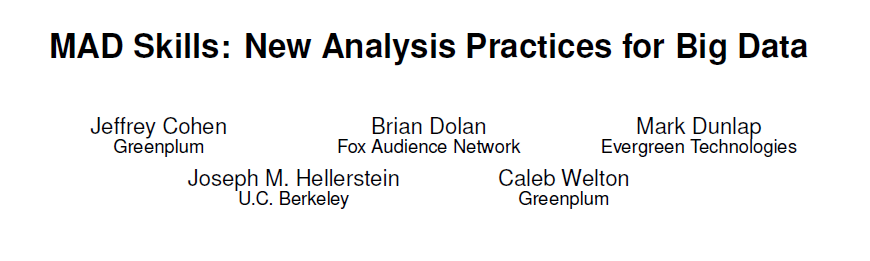 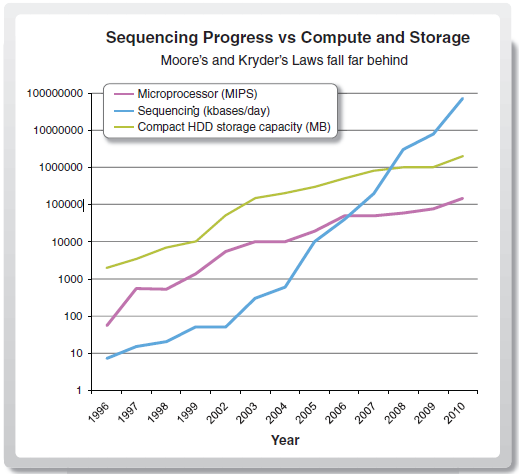 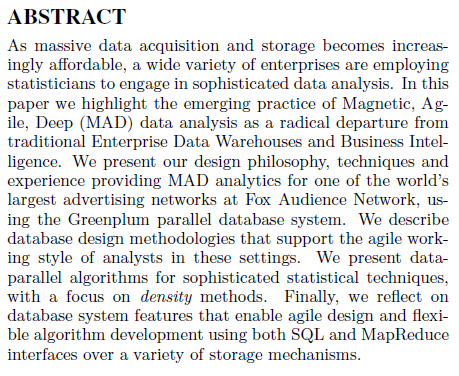 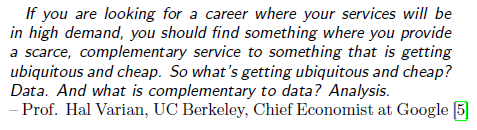 UFO Sightings
Is there a pattern in UFO sightings/ visitors?

Introduction to R
Data exploration
Data cleaning
Naïve Bayes
SPAM Filter
Classify mail as either SPAM or HAM
Binary classifier
Partisanism in the US Senate
Has US senate become more partisan?
Clustering based on voting similarity
Breaking Codes
How to break a secret code?
Optimization
Metropolitan